Precept Consultation January 2021
PCC Angus Macpherson
What is my role?
What has been delivered this year?
What am I proposing?
Last month, the Government announced that it would deliver 6,000 new officers nationally in 2021/22 as part of its plan to increase officer numbers by 20,000. It also announced that I can raise the policing part of the council tax next April by 6.9%, equivalent of up to £15 per year for an average band D household, to help fund the increase in officers

I’m therefore asking all residents to support a £15 per household, a year, rise on a band D property in the policing part of council tax for 2021/22. This equates to an extra £1.25 a month.

I know that in normal times an increase in contributions will be felt by our communities but after this year, I realise this increase will be felt more keenly than ever before. 

Even with the £15 increase, we will still be asking for a lower precept contribution than any other Force in the South West.
What will the increase deliver?
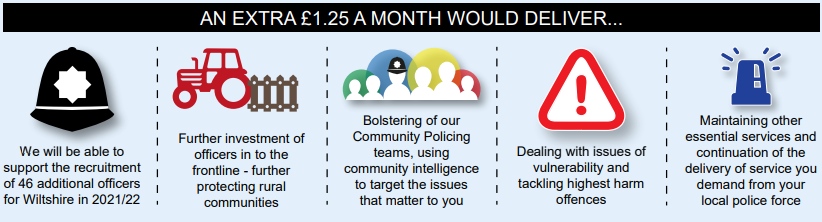 Have your say – Survey!
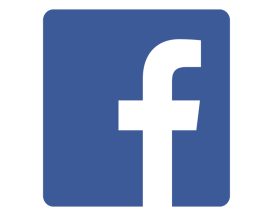 Police and Crime Commissioner for 
Wiltshire and Swindon
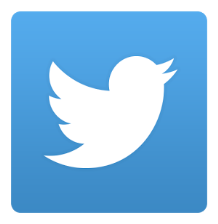 @PCCWiltsSwindon
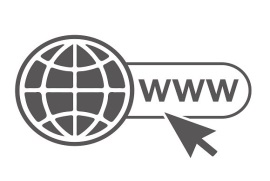 www.wiltshire-pcc.gov.uk
Consultation open from Tuesday 5 January to 
Tuesday 2 February 2021
[Speaker Notes: You can give your views via the online survey, which is available on my website and via social media channels.]